YOUR ECOVIS TEAM
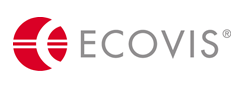 Hugo Piña Zavala – Mexico: Tax Consultant 

Hugo Piña has over 7 years of relevant experience. His specialties include domestic and international tax consulting, Tax Compliance, Corporate Business restructuring, Tax recovery and Tax representation before Tax Authorities.
 
He holds a bachelor’s degree, as a Public Accountant from the Universidad Nacional Autónoma de México, and he has graduated also as Tax Specialist in the Escuela Bancaria Comercial.
 

Languages: Spanish and English
Telephone: +(52)5525910875
E-mail: hugo.zavala@ecovis.mx 
www.ecovis.com/mexico
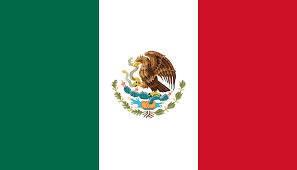 1
www.ecovis.com
YOUR ECOVIS TEAM
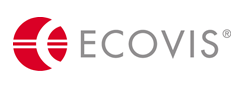 Hugo Piña Zavala – Mexico: Consultor Fiscal

Hugo Piña tiene más de 7 años de experiencia. Se especializa en consultoría fiscal doméstica e internacional, cumplimiento de obligaciones fiscales (Tax Compliance), reestructura de negocios, recuperación de contribuciones y representación fiscal ante autoridades tributarias.
 
Estudió la carrera de Contador Público en la Universidad Nacional Autónoma de México y tiene una especialidad en Impuestos por la Escuela Bancaria Comercial.
 
Idiomas: Español e Inglés
Teléfono: +(52)5525910875
E-mail: hugo.zavala@ecovis.mx 
www.ecovis.com/mexico
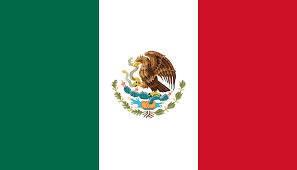 2
www.ecovis.com